Écrans
Myriam Dounar
Simone Parisi
Définition
“Informatique, télévision
Dispositif d'affichage électronique d'images ou de données. (À la technologie de l'écran cathodique succèdent aujourd'hui celles de l'écran à cristaux liquides [LCD], de l'écran à plasma et de l'écran à LED)” (Dictionnaire Larrousse)
Ecran PC/Moniteur PC= sortie vidéo externe d’un PC

Relié à l’ordinateur via différentes connectiques (DVI, DisplayPort, HDMI…)
Sommaire
Les écrans CRT
Les écrans LCD
Les écrans plasma
Glossaire
Texte
Sources
Les écrans CRT
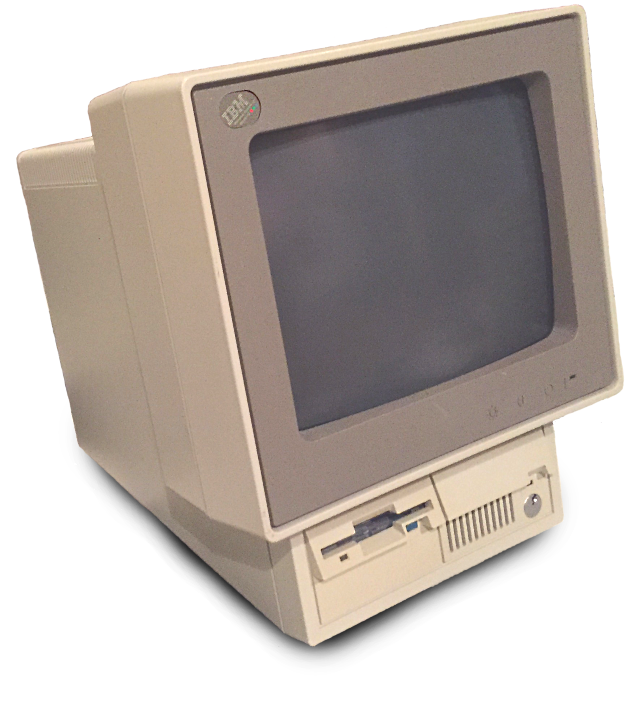 ÉCRANS À TUBE CATHODIQUE (CRT)
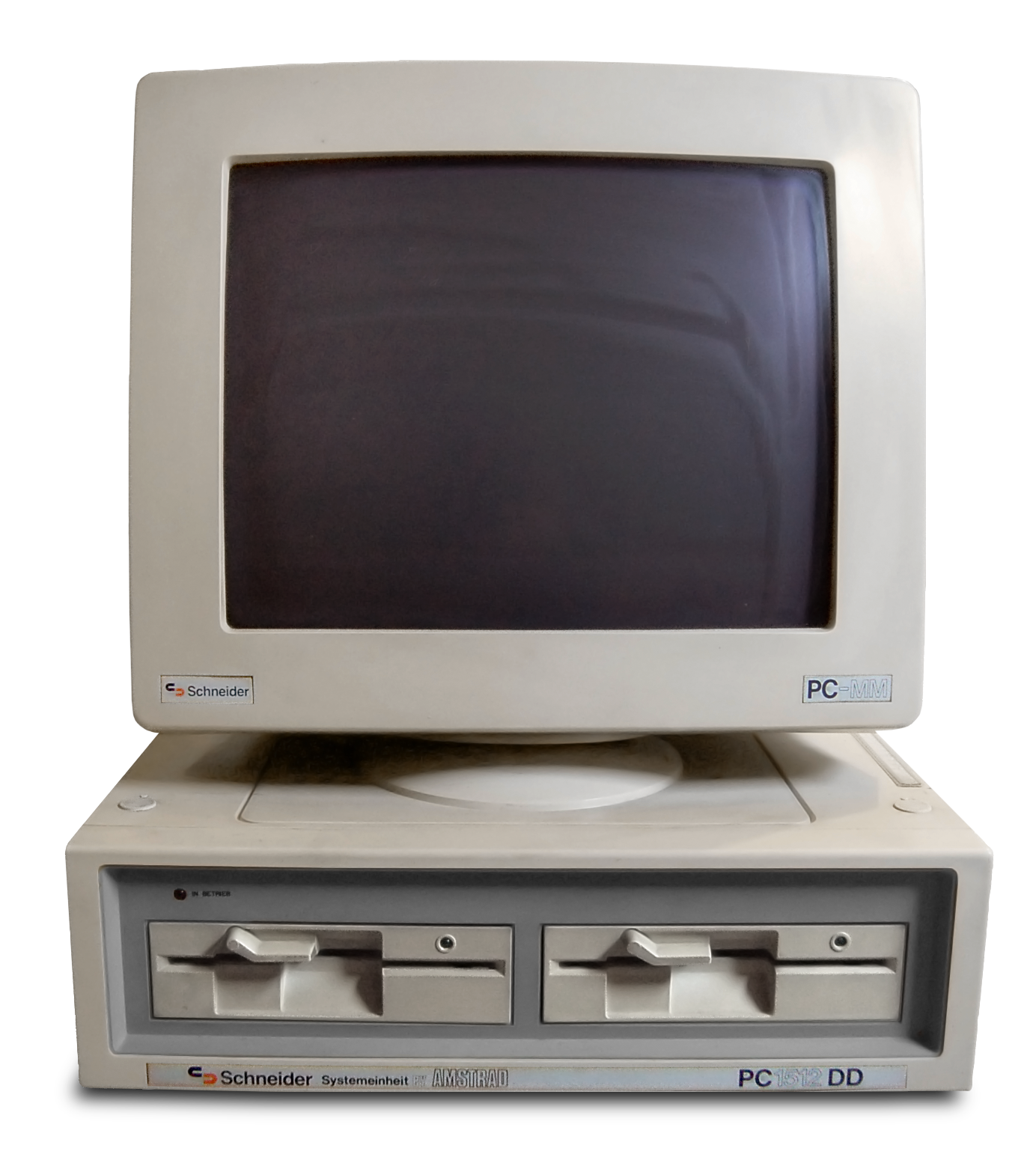 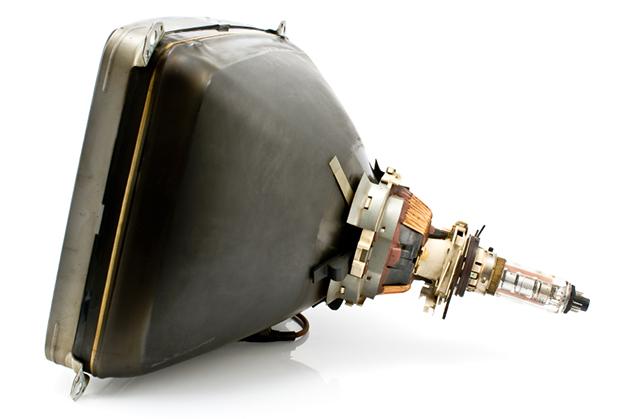 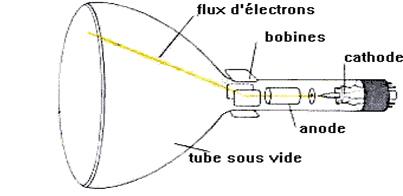 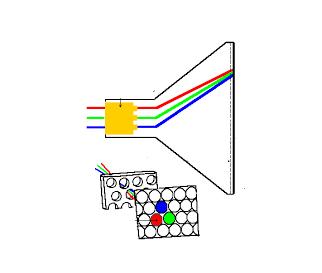 Schéma de tube cathodique
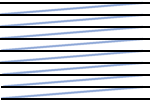 Balayage
Les écrans LCD
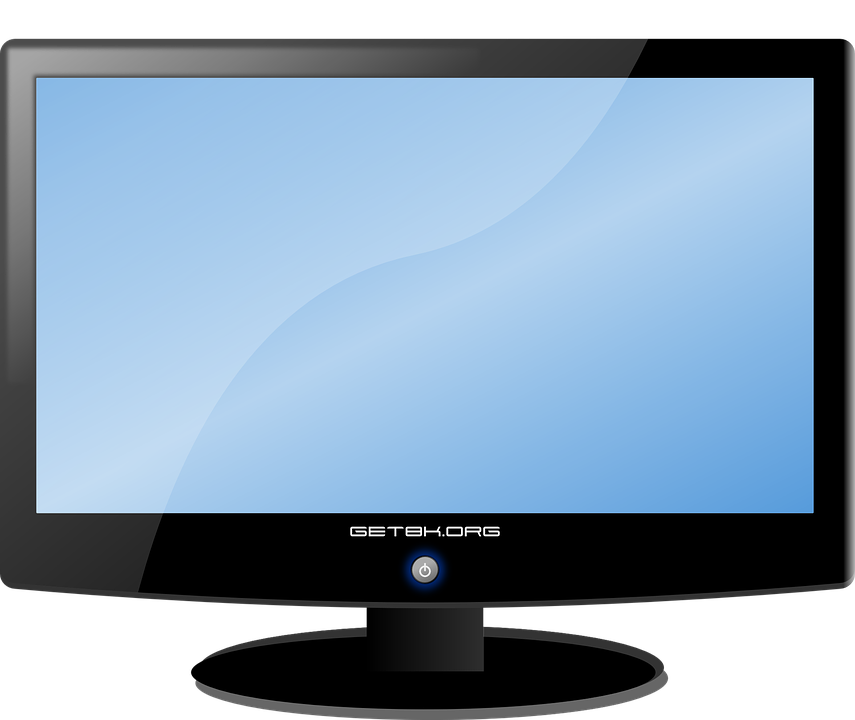 Écrans LCD
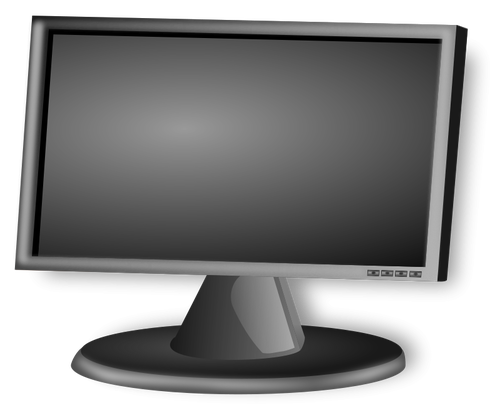 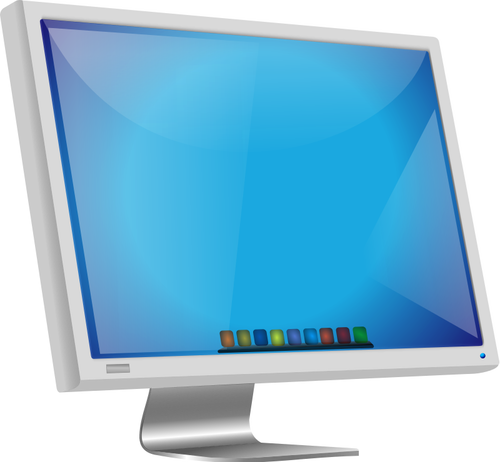 CONCEPTS DE BASE
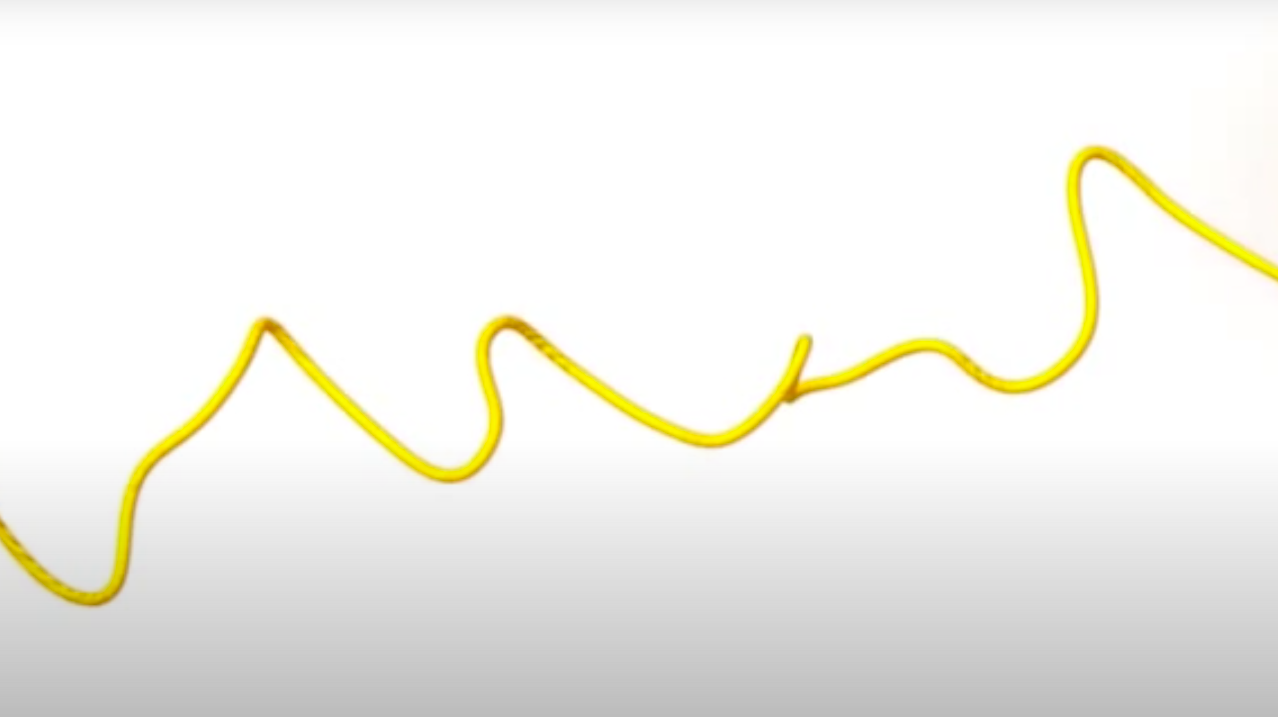 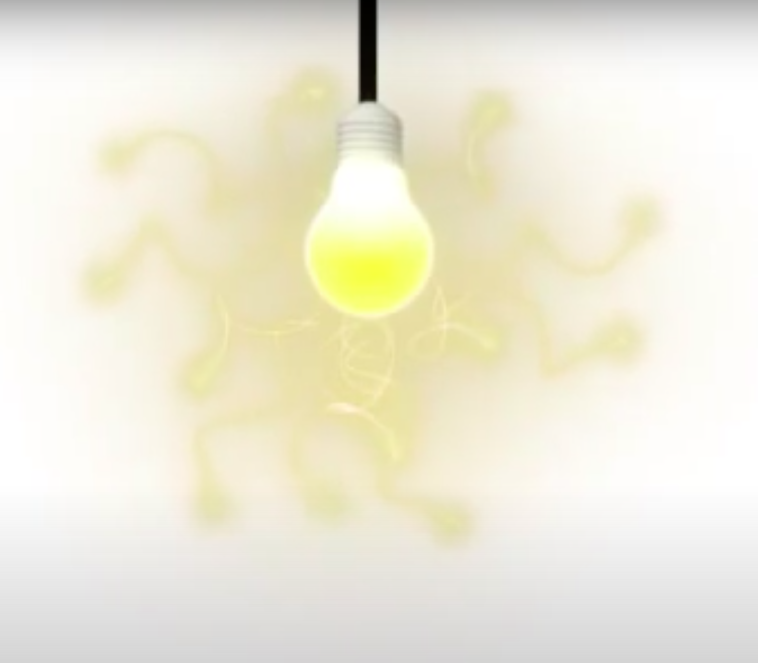 LA LUMIÈRE
CONCEPTS DE BASE
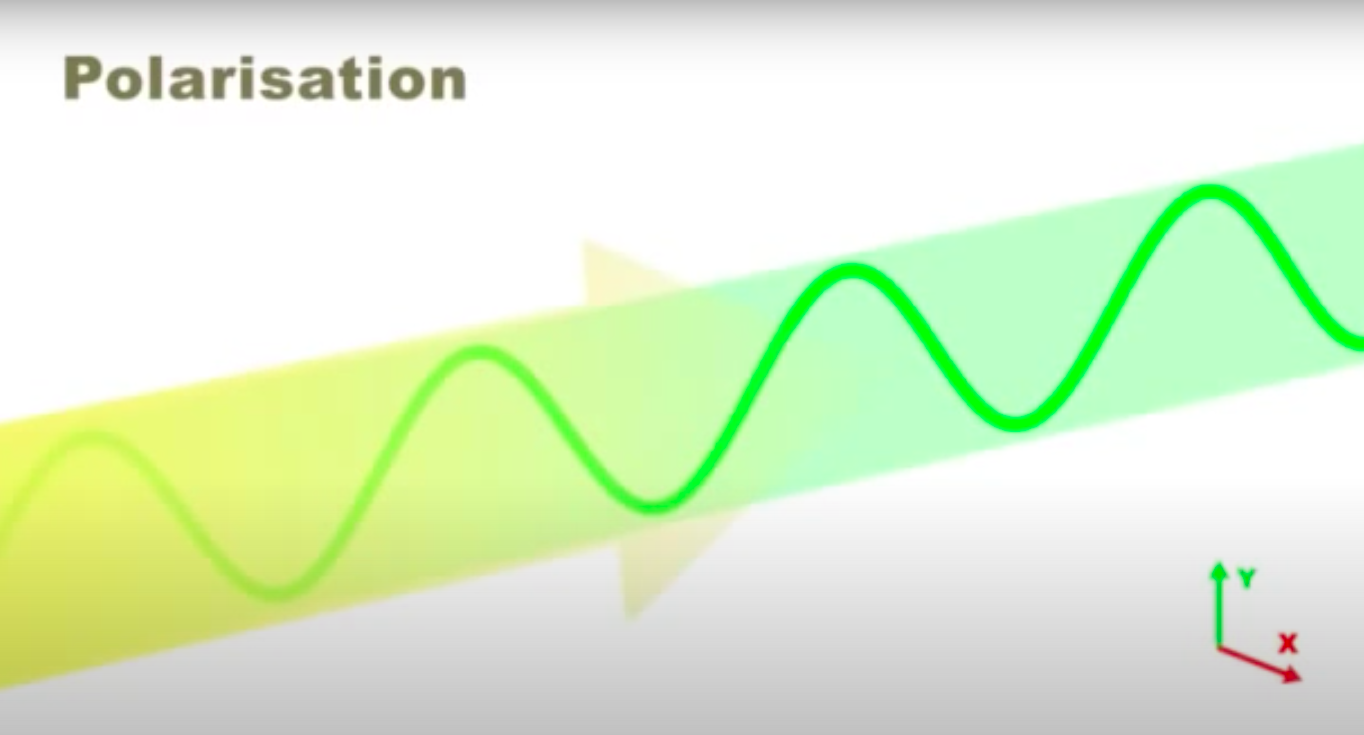 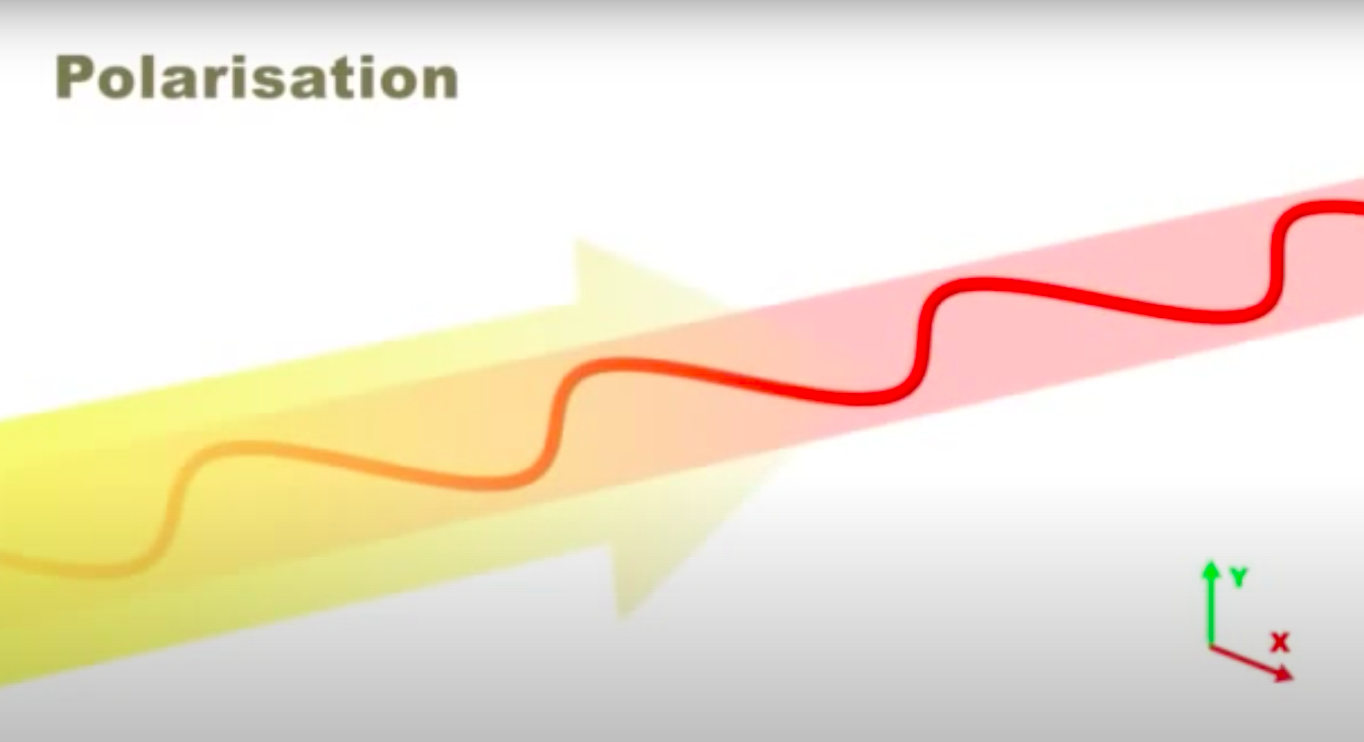 LA POLARISATION DE LA LUMIÈRE
CONCEPTS DE BASE
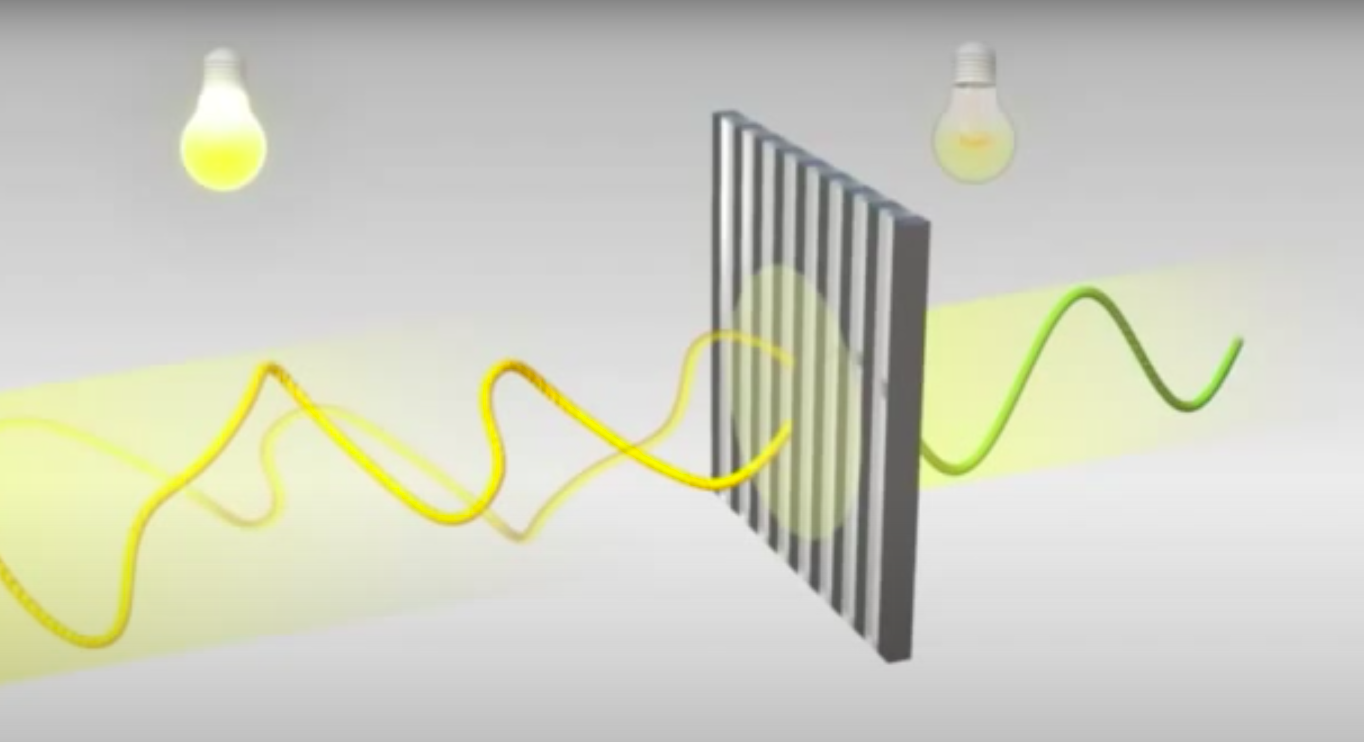 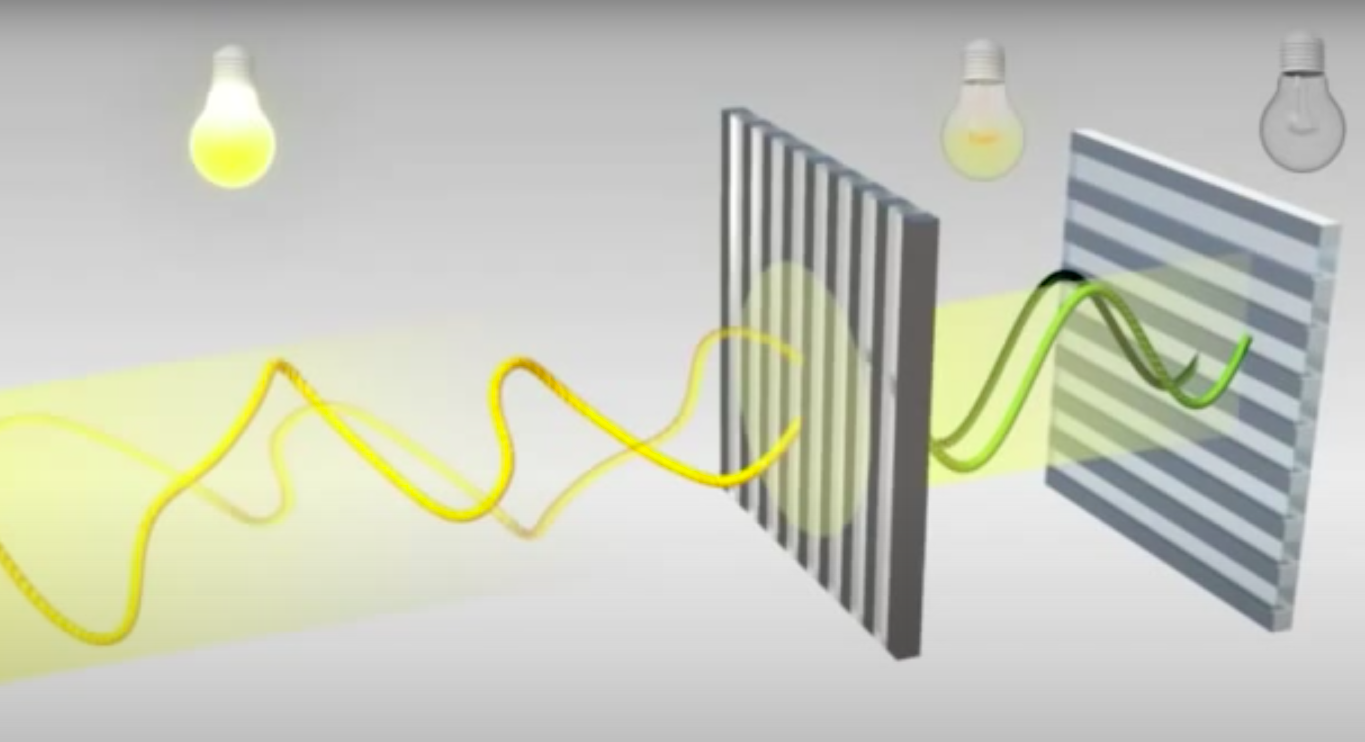 POLARISEURS
CONCEPTS DE BASE
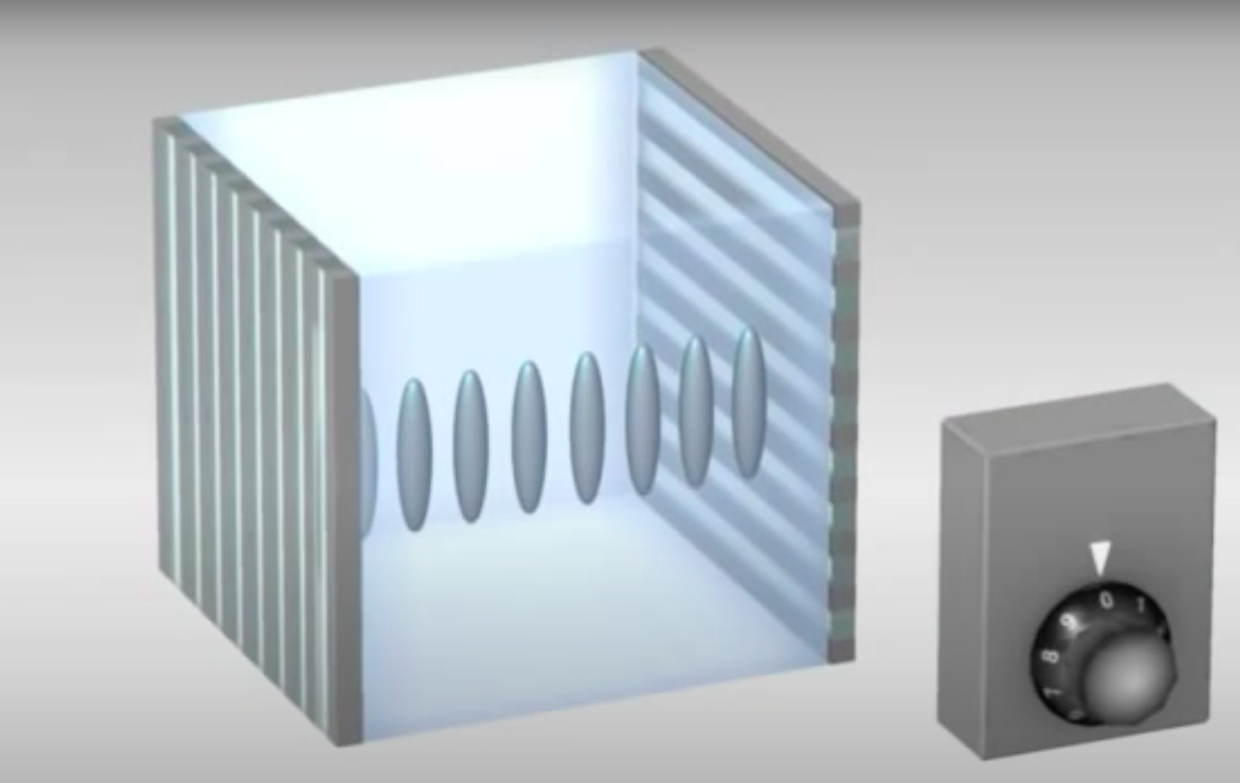 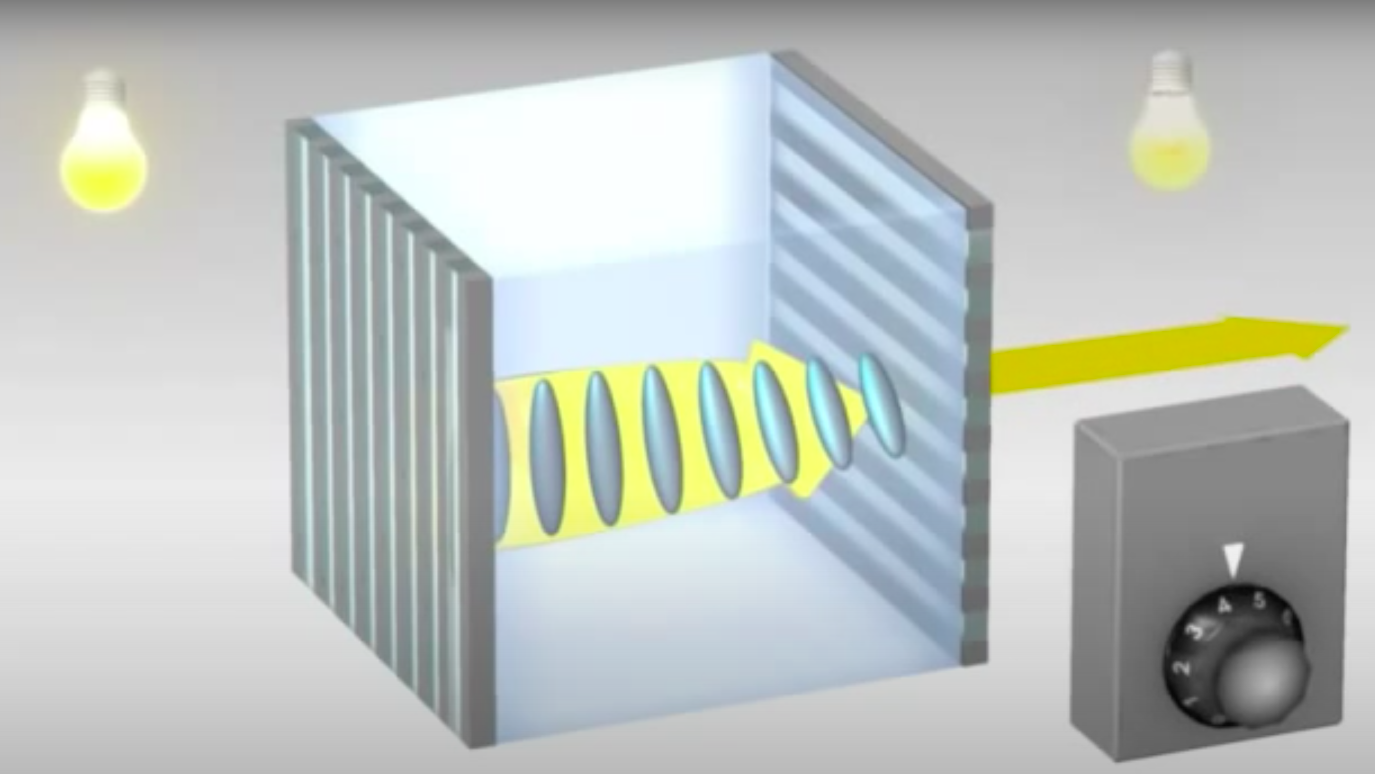 CELLULE À CRISTAUX LIQUIDES
CONCEPTS DE BASE
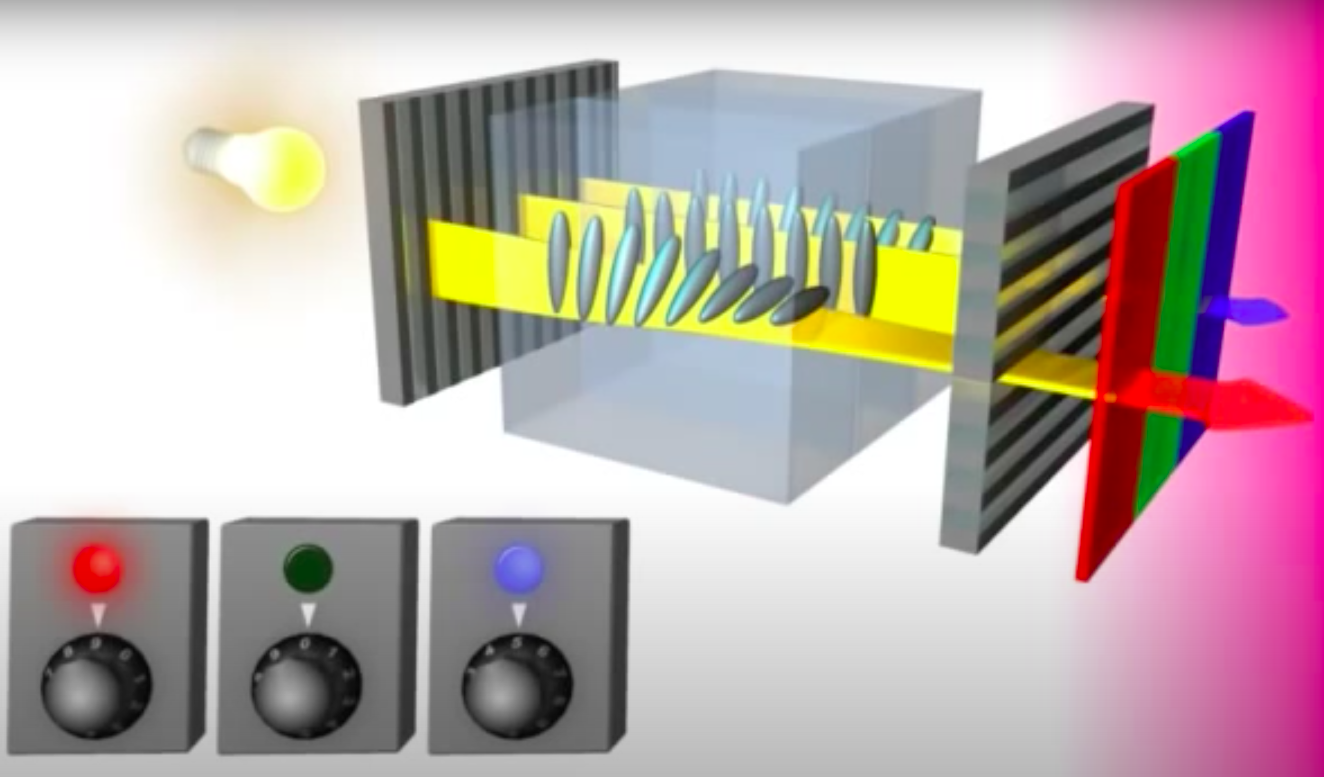 CELLULE

 À 

COULEURS

(PIXEL)
Les écrans LCD
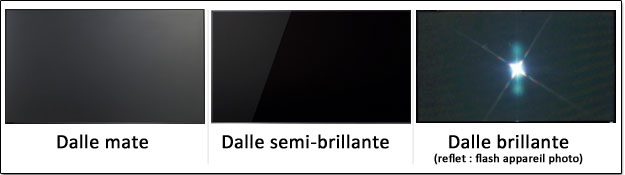 Ecrans cathodiques = TOUS brillants
Les écrans LCD
Dalles TN
Dalles VA
Dalles IPN
Caractéristiques techniques LCD
1920 x 1080 = + de 2 millions de pixels

→ 1080p
Caractéristiques techniques LCD
24’ en 1080p
Caractéristiques techniques LCD
Ecran 24’, 1080p

→ 92 PPI
(https://www.sven.de/dpi/)
Smartphone 5’, 1080p

→ 400 PPI
Caractéristiques techniques LCD
Entre 0.5 ms et 2 ms
Caractéristiques techniques LCD
Images par secondes, angle de vision, luminosité, contraste, etc...
Autres écrans LCD
Tactile
Seulement pour les systèmes d’exploitation récents

LED
Dalle LCD + rétroéclairage LED = écran LED
Les écrans LED
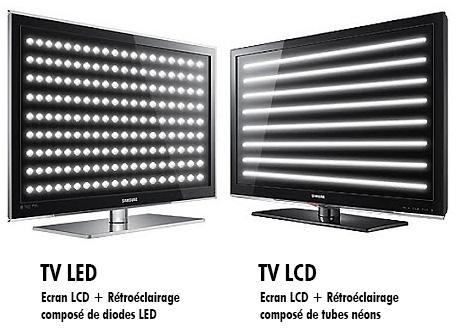 Les écrans OLED
Diodes électroluminescentes organiques
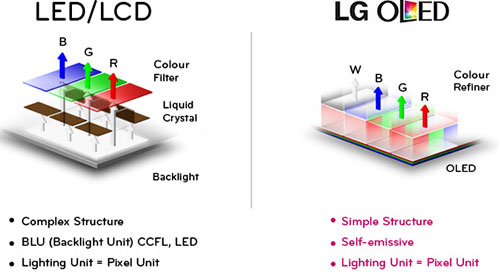 + de contraste, + de profondeur de noir
Les écrans plasma
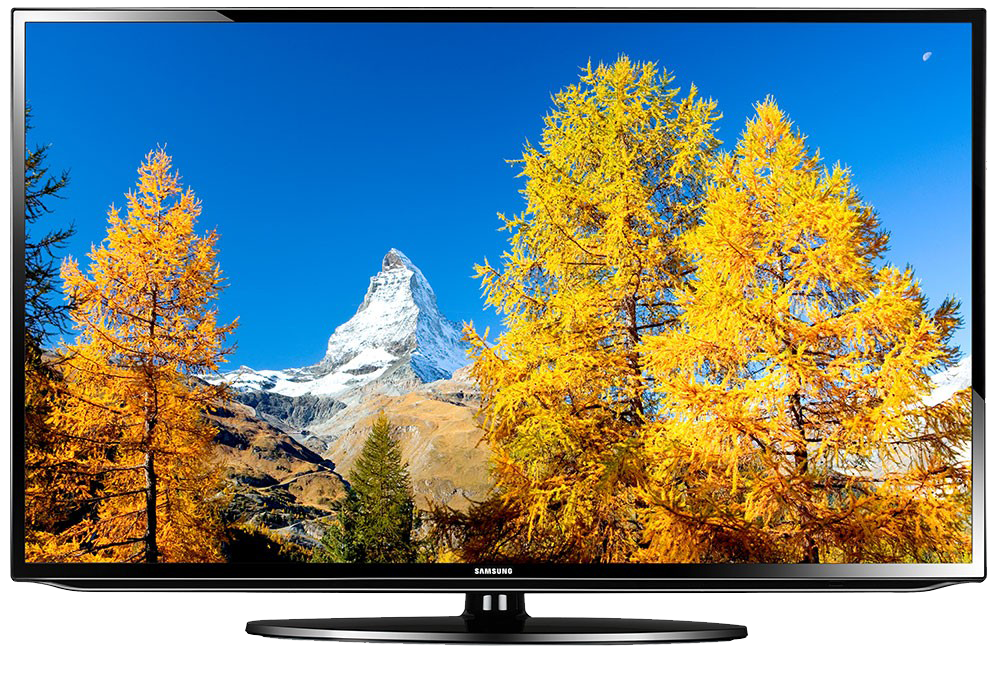 ÉCRANS PLASMA
CELLULE PLASMA
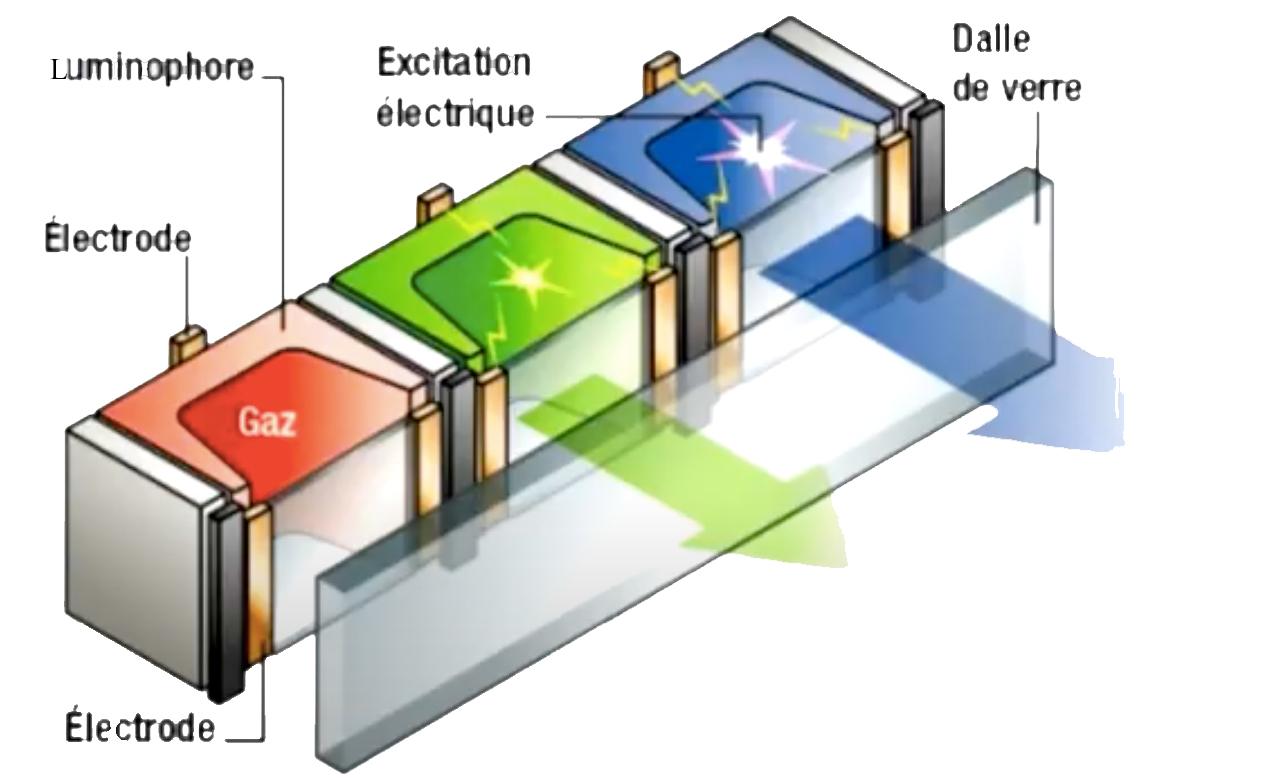 Glossaire
Liquid Crystal Display (LCD)
Electronic display
Backlight
Polarized filter
Electrodes
Image burn-in
Cathode Ray Tube monitors (CRT)
Cathode
Anode
Phosphor dot
Faceplate
Resolution
Definition
Ecran à cristaux liquides
Dispositif d’affichage électronique
Panneaux lumineux
Filtre polarisé
Électrodes
Marquage d’image
Moniteur à tube cathodique
Cathode
Anode
Luminophore
Dalle
Définition
Résolution
ATTENTION!
Texte choisi
How LCD Displays Work
Liquid-crystal display (LCD) is a popular type of technology used in electronic displays. As the name suggests, it’s characterized by the use of liquid-filled crystals to produce images. Because liquid crystals have light-modulating properties, LCDs are particularly effective for this purpose. The liquid crystals don’t necessarily produce the light used to create the images. Rather, they “propagate” light created by a separate device (backlight). To learn more about LCD displays and how they work, keep reading.
The Basics of LCD Displays
While there are several different configurations for LCD displays, most are designed in the same basic manner. They work by using liquid crystals to produce an image. The liquid crystals are embedded into the display screen, and there’s some form of backlight used to illuminate them. The actual liquid crystal display is made of several layers, including a polarized filter and electrodes. When the backlight is activated, it produces light that is somewhat obstructed by the liquid crystals. And this obstruction is essentially what creates the images we see in LCD displays.
Benefits of LCD Displays
There are several benefits associated with LCD displays, one of which is the simple fact that they do not suffer from image burn-in. It’s also worth mentioning that LCD displays are significantly thinner and more compact than traditional CRT monitors. This is why you see so computer monitors using LCD technology instead of the now-dated CRT technology. Furthermore, LCD displays offer a sharp image resolution with no bleeding, assuming they are operated at native resolution. Finally, LCDs aren’t affected by the Earth’s magnetic field, which is something that cannot be said about other electronic displays. These are just a few reasons why LCD displays are preferred over other display types.
http://www.nelson-miller.com/lcd-displays-work/
Sources
https://www.commentcamarche.net/contents/742-ecran-a-tube-cathodique-crt
https://leblob.fr/techno/du-tube-cathodique-ecran-lcd
https://www.techno-science.net/definition/7411.html
https://www.commentcamarche.net/contents/743-ecran-plat
https://fr.wikipedia.org/wiki/Écran_à_cristaux_liquides
http://www.winlight.fr/blog/les-differents-types-ecrans/
http://cathodique.e-monsite.com/pages/les-differents-types-d-ecrans.html
https://blog.but.fr/article/ce-quil-faut-savoir-sur-les-ecrans-plasma
https://www.leparisien.fr/guide-shopping/pratique/quelles-differences-entre-un-ecran-oled-lcd-led-et-plasma-15-11-2019-8194182.php
http://kezako.unisciel.fr/kezako-comment-fonctionne-un-ecran-lcd/#approfondir
https://www.larousse.fr/dictionnaires/francais/%C3%A9cran/27712
https://www.nvidia.com/fr-fr/geforce/news/what-is-fps-and-how-it-helps-you-win-games/
https://www.materiel.net/guide-achat/g10-les-ecrans-pc/4/
http://www.europ-computer.com/dossiers/dossier_5_13.html
https://www.astuces-pratiques.fr/high-tech/principe-de-fonctionnement-d-un-ecran-lcd
https://www.youtube.com/watch?v=kqJJ0Vmis8g
https://www.materiel.net/guide-achat/g10-les-ecrans-pc/5/
https://www.youtube.com/watch?v=47dtoEMGb_M&ab_channel=YannisAstucesPC
https://www.lcd-compare.com/definition-de-oled.htm
https://www.eizo.fr/fr/content/20-connectique-des-moniteurs-pc
https://www.comparez-malin.fr/blog/tout-savoir-sur-les-resolutions-decrans/
C’est fini !
Avez-vous des questions ?